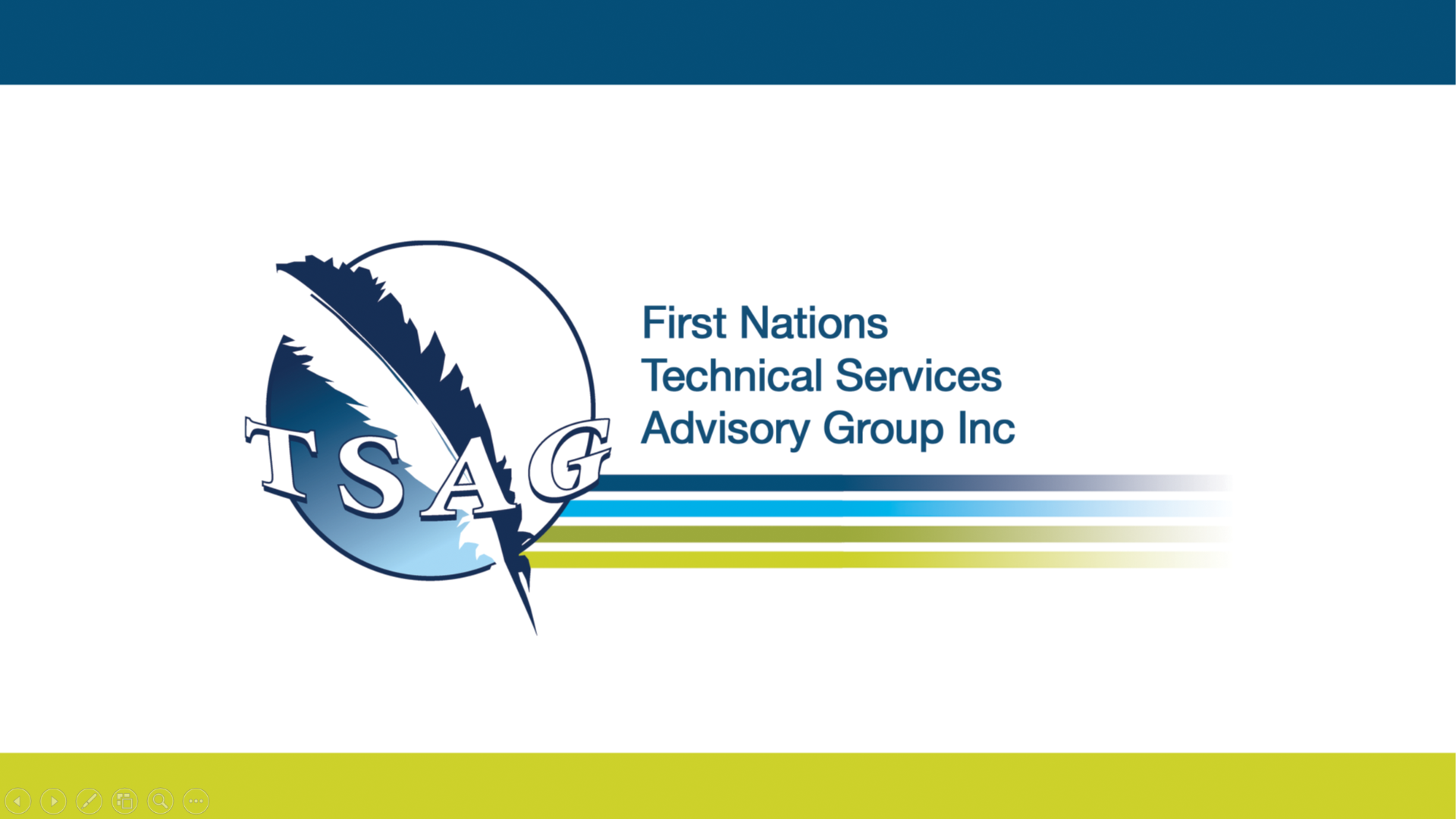 v
Fire Safety Course
Holiday Safety: Grades 10-12
First Nations
Technical Services
Advisory Group Inc.
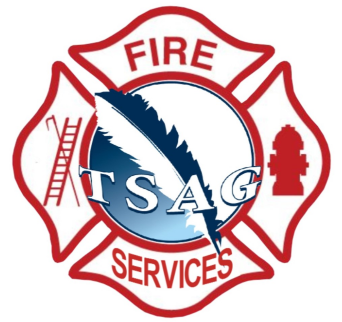 Fire Prevention is Everyone’s Responsibility
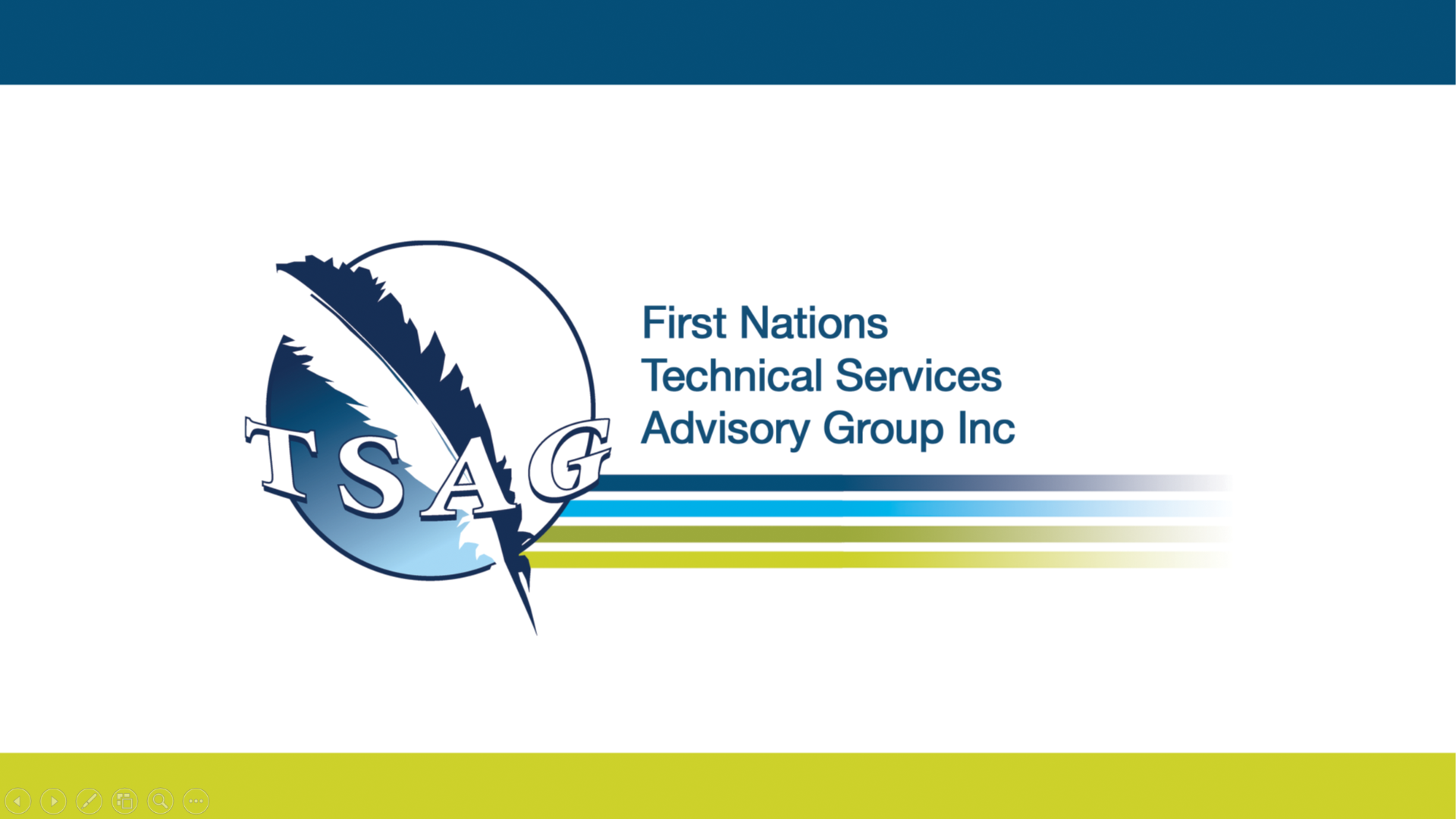 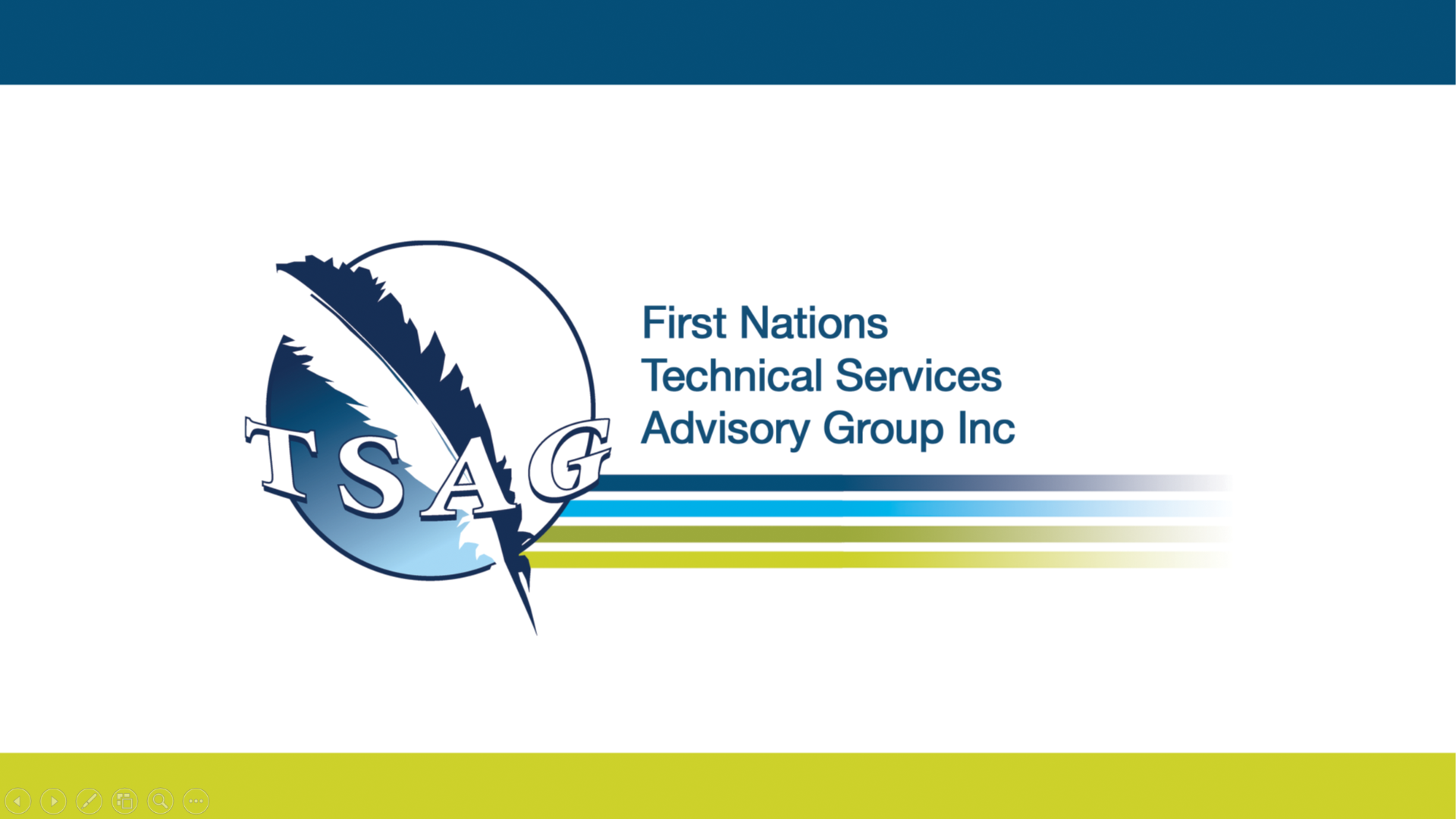 [Speaker Notes: Added]
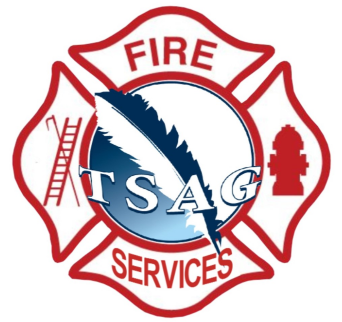 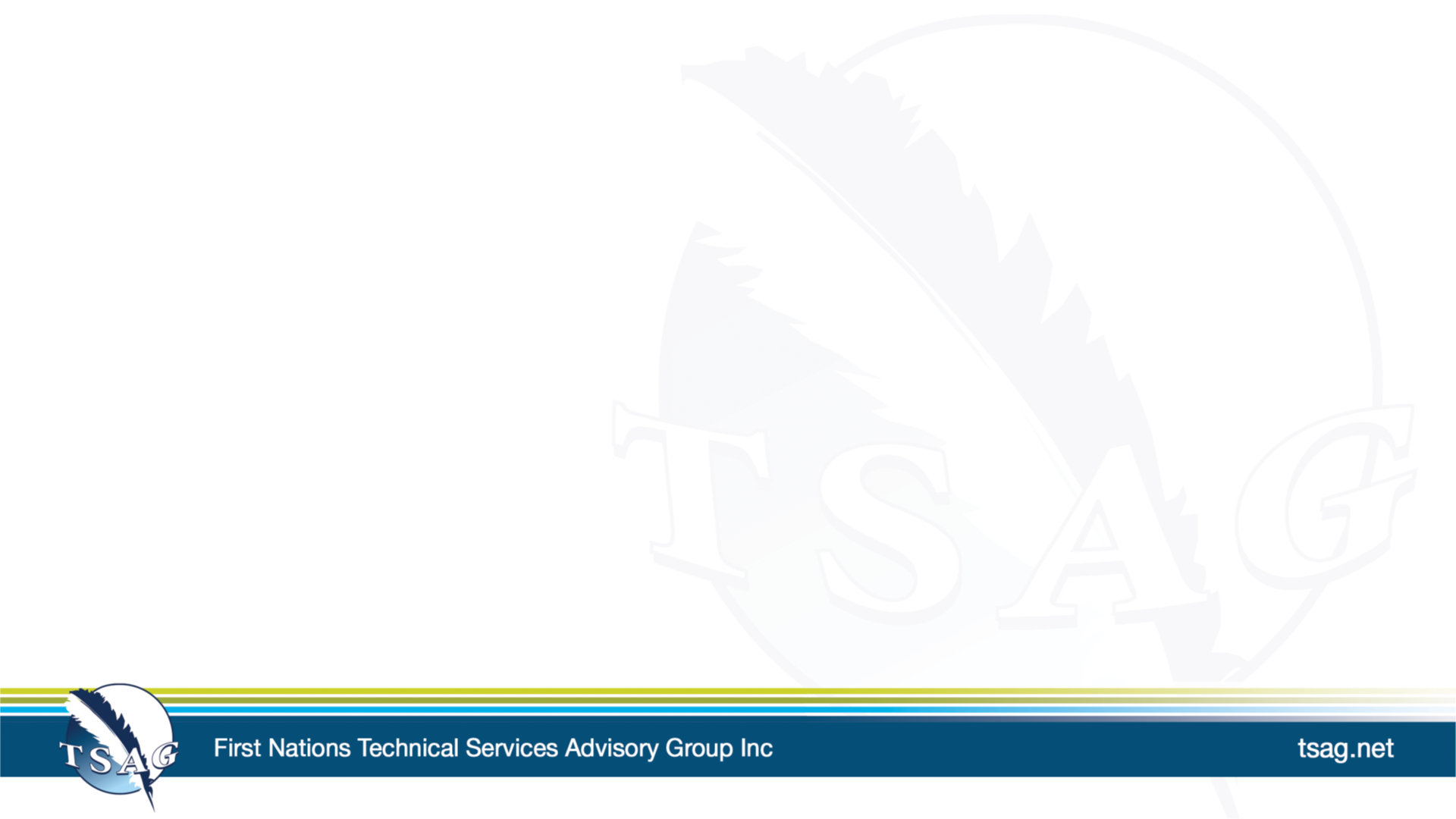 tsag.net
[Speaker Notes: What dangers do you see? (Cooking and fire)
Keeping oven and stoves clean is critical. Food scraps left in, near or on microwave, stoves and ovens can start fires.]
Kitchen Fire Safety
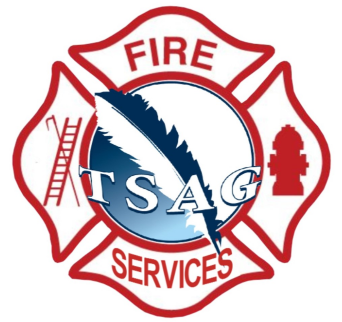 Ontario First Nations Technical Services Corporation. (2021, October 3). Kitchen Fire Safety | English Version [Video]. YouTube. https://www.youtube.com/watch?v=oAvTuvTNMB4
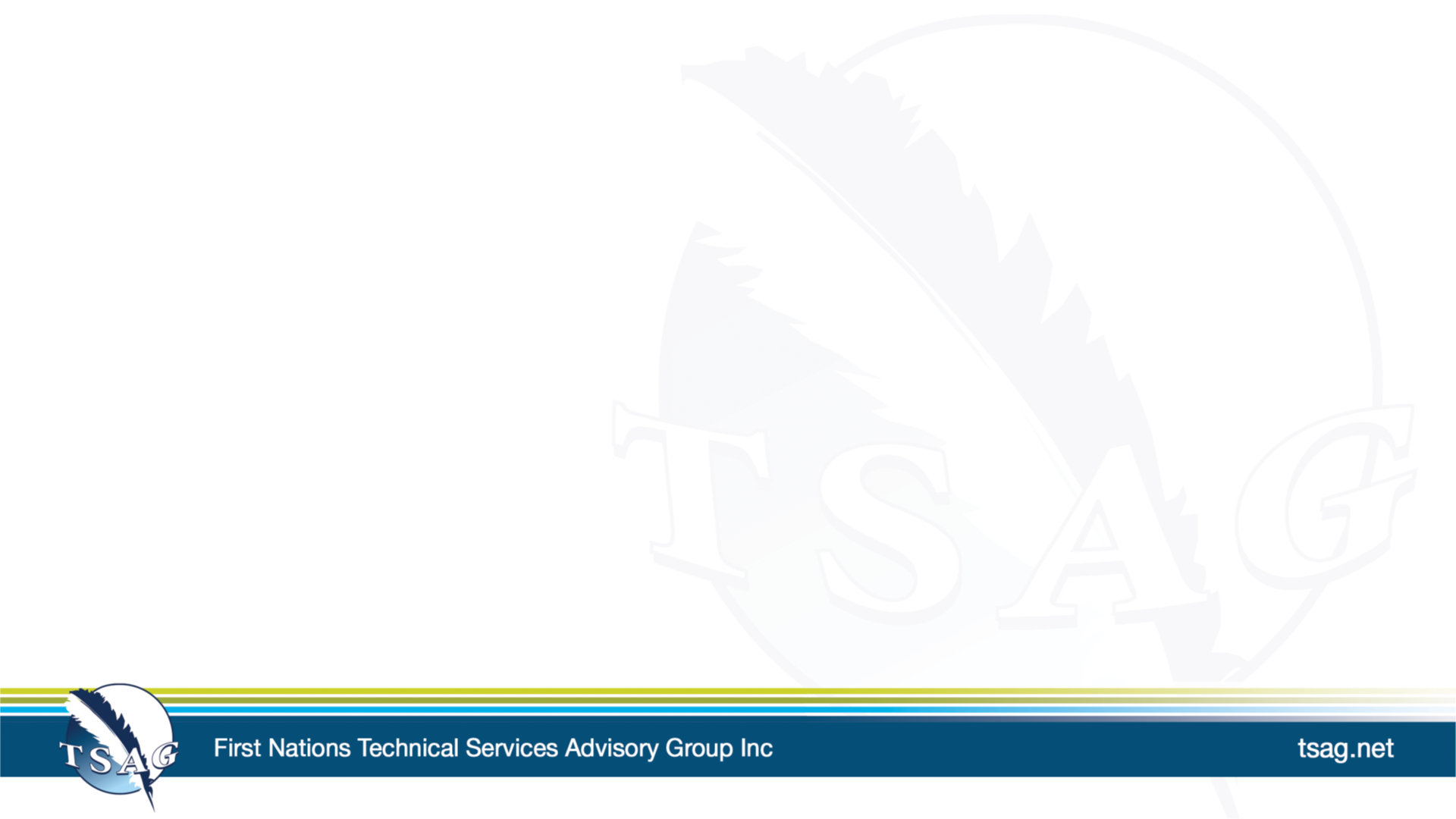 tsag.net
[Speaker Notes: What are some kitchen safety tips you learned from the video? (never leave the kitchen-setting a time is  a good idea as is not overcooking the food. Also, never cook food on too high of a heat)
What do you do if something in a pot caught fire? 
What do you do if something in the oven caught fire? (turn off the oven and leave the door closed)
How far away should you keep children from the stove]
Microwave Safety Tips
Wentzville Fire. (2020, October 19). Microwave Safety Tips [Video]. YouTube. https://www.youtube.com/watch?v=C1m5jDrCK9I
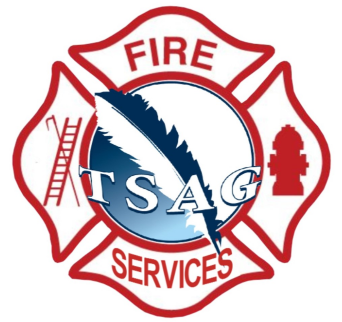 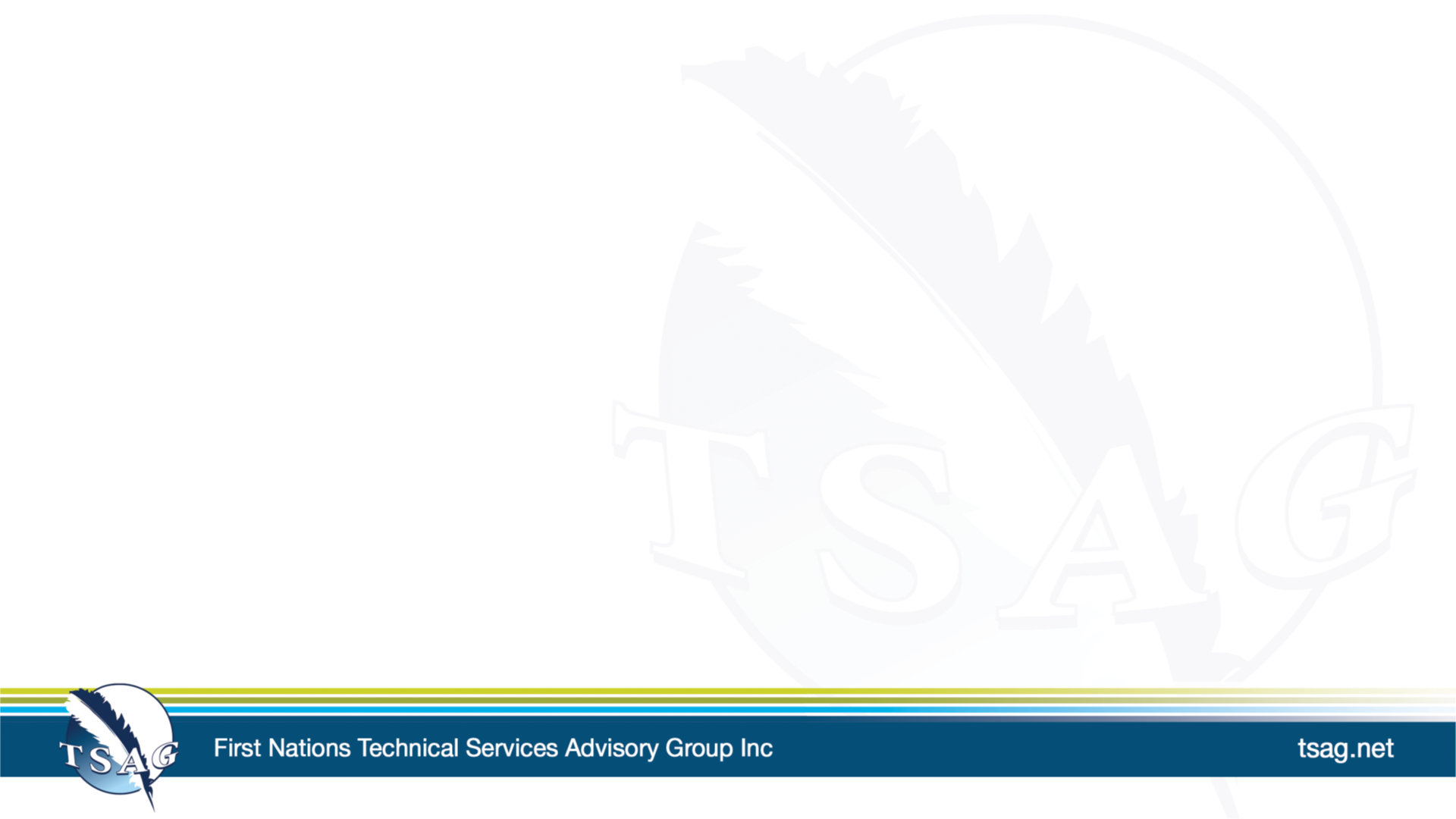 tsag.net
[Speaker Notes: What are some microwave safety tips you learned from the video?
What are some of the things you need to be especially aware of around children?

Cleaning a microwave is critical. Food scraps left in a microwave can start fires.]
Holiday Safety Tips 2021
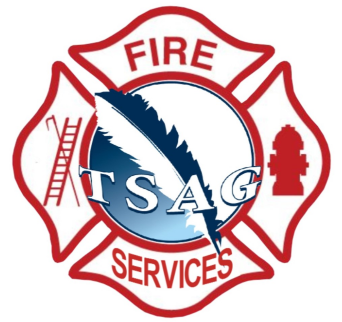 NYS DHSES. (2021, November 22). Holiday Safety Tips 2021 [Video]. YouTube. https://www.youtube.com/watch?v=ooVWRuCkG7k
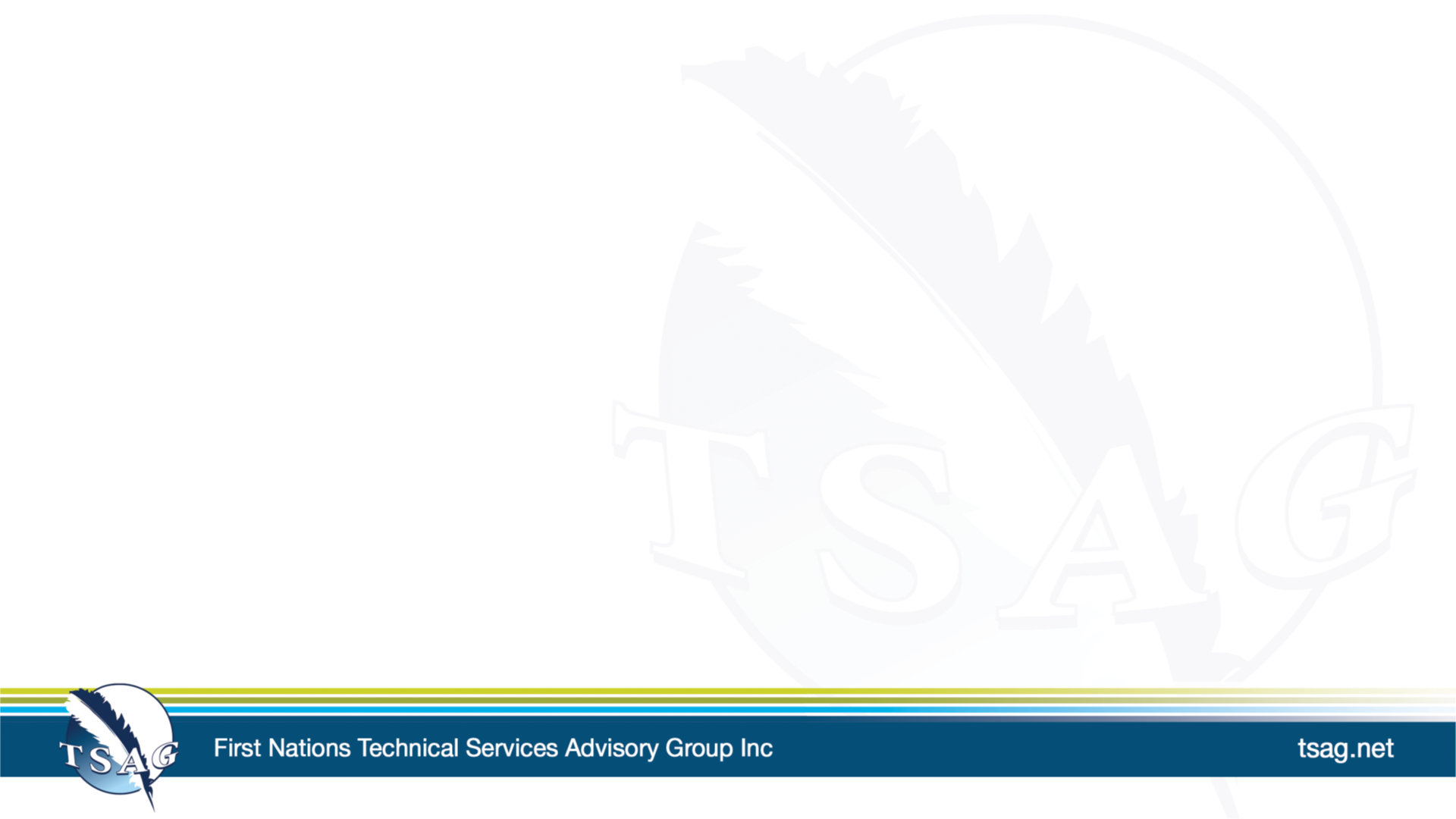 tsag.net
[Speaker Notes: What are some of the holiday safety hazards you saw in this video? (write these on the board)]
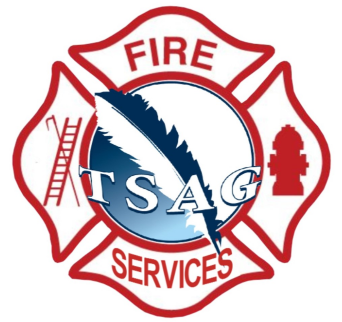 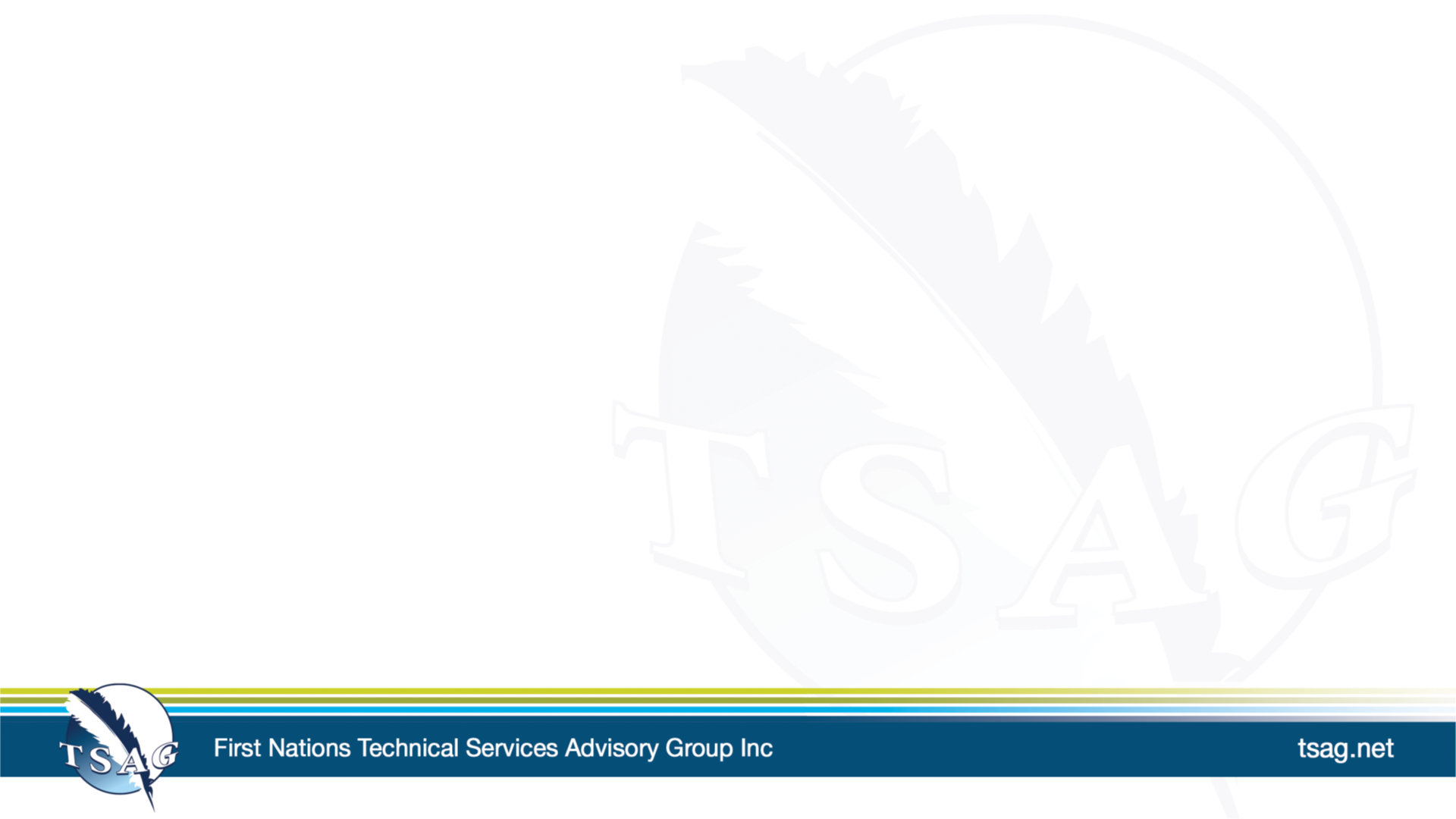 tsag.net
60 Seconds of Fire Safety-Babysitting
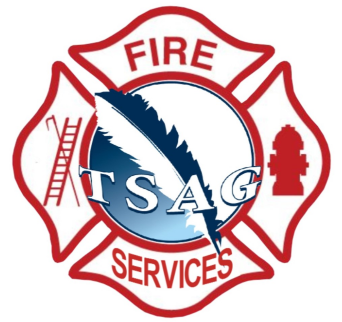 HCFMO. (2021, May 20). 60 Seconds of Fire Safety – Babysitting [Video]. YouTube. https://www.youtube.com/watch?v=PD-neQLLsWk
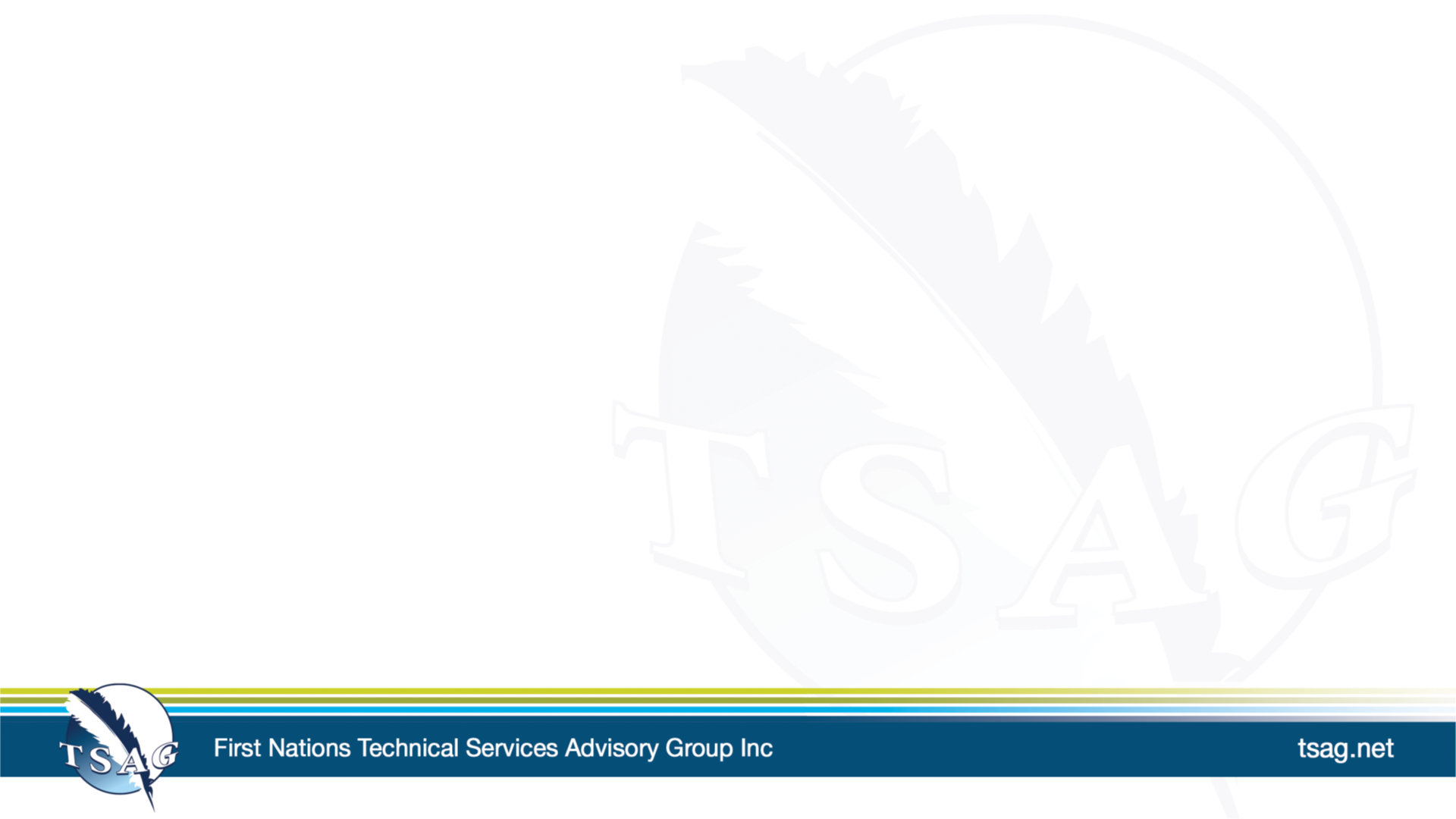 tsag.net
[Speaker Notes: What is the first thing you should do when you get to the house (ask for their fire safety plan)
If they don’t have one, make sure you can identify two exits from each room)

What are some other things you need to do to be fire safe as a babysitter? (get the parents contact number and one other emergency number…..]
If there is a fire:
Gather up the children.
Get everyone outside quickly.
Go to the nearest neighbor and ask an adult for help.
Call 911.
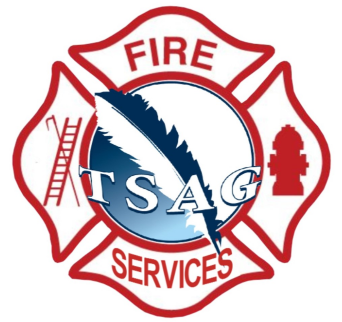 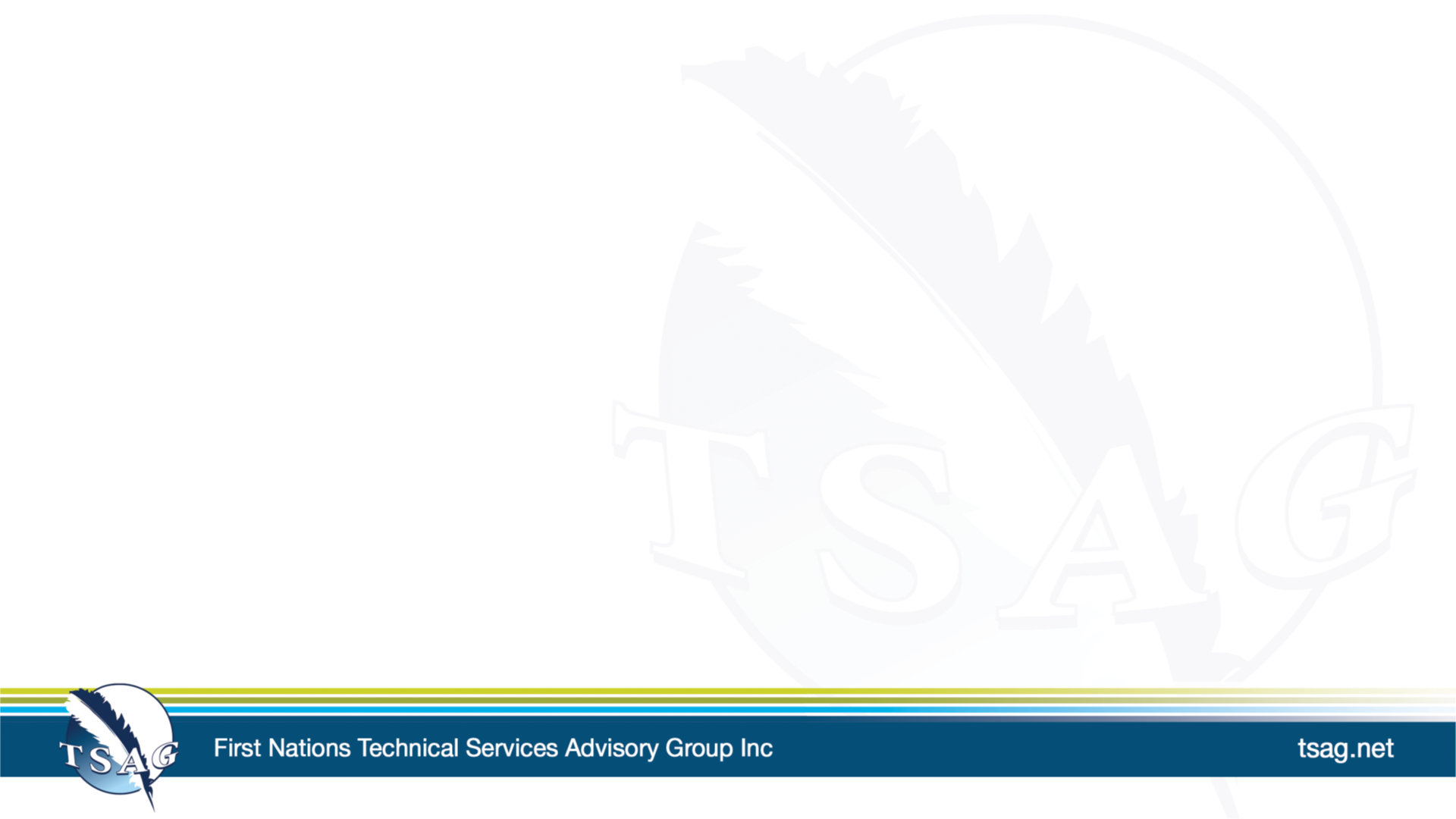 tsag.net